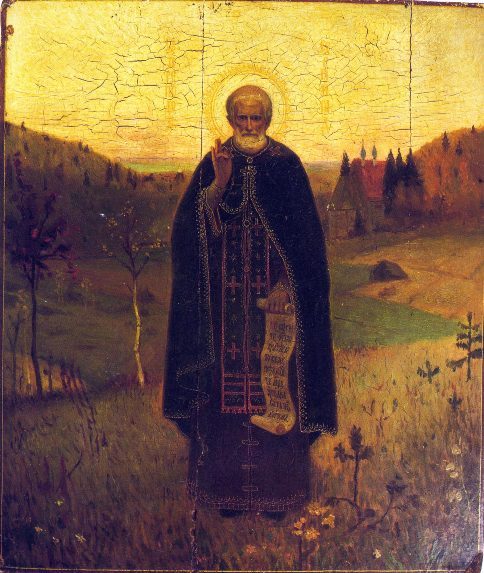 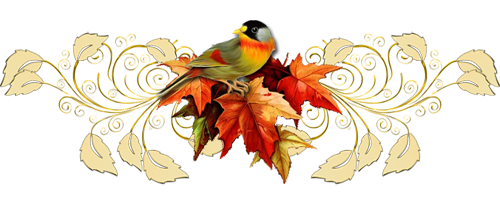 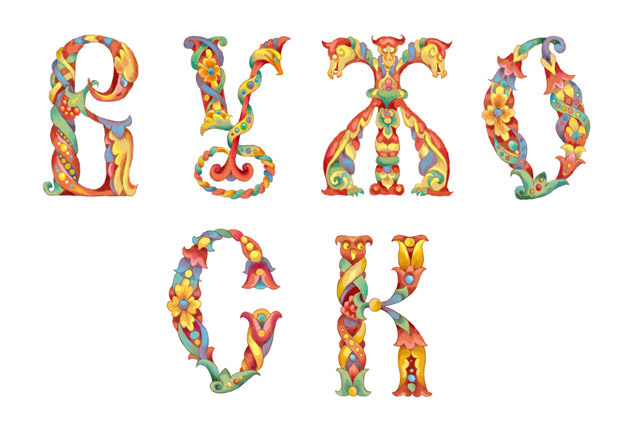 итие преподобного Сергия Радонежского (в стихах)Автор Р. Запесоцкая.http://skz-hram.ru/services/4667/
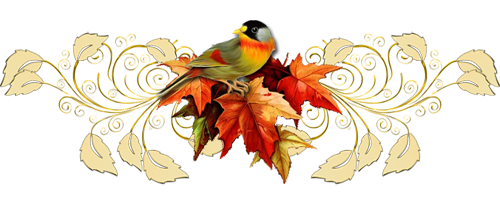 Об этом знать должны все дети:Давным-давно на белом светеЖил отрок. Он молился Богу,Просил в учении подмогу.Однажды отрок Старца встретил,И тот сказал: "Ты духом светел.Ты сможешь хорошо учиться И перед Богом отличиться".
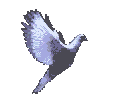 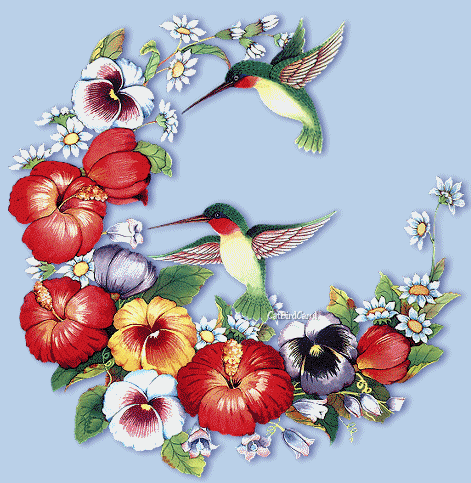 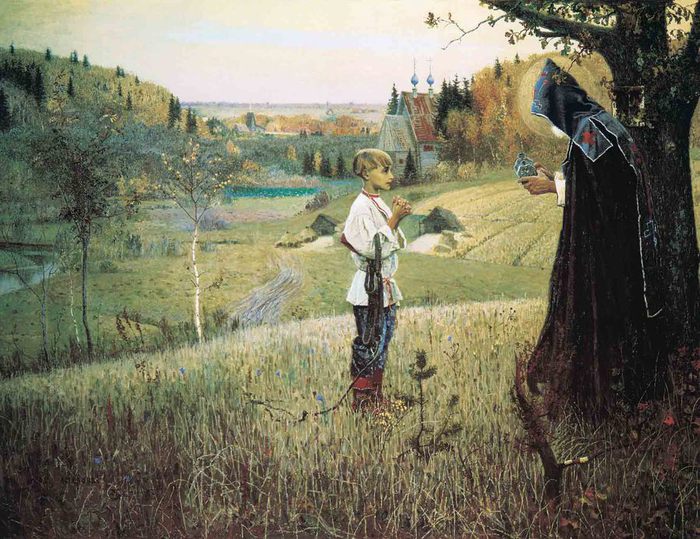 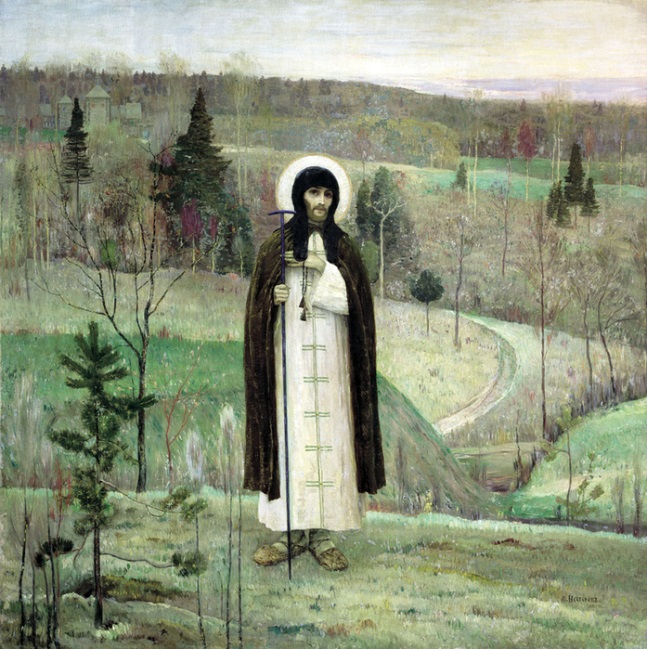 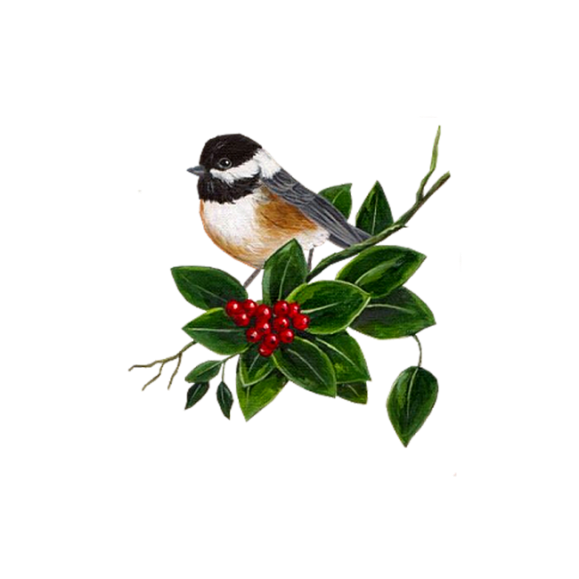 Он стал отшельником, монахом;В лесу с ночным боролся страхом,Молитвой бесов прогоняя,Природу светом наполняя.С годами он в лесу прижился,С медведем даже подружился.Был сердцем чист, молился много.И этим угодил он Богу.
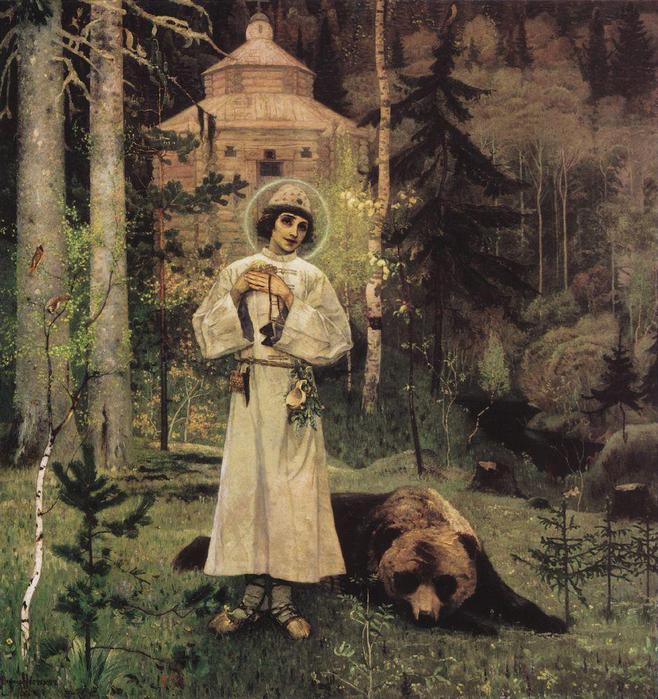 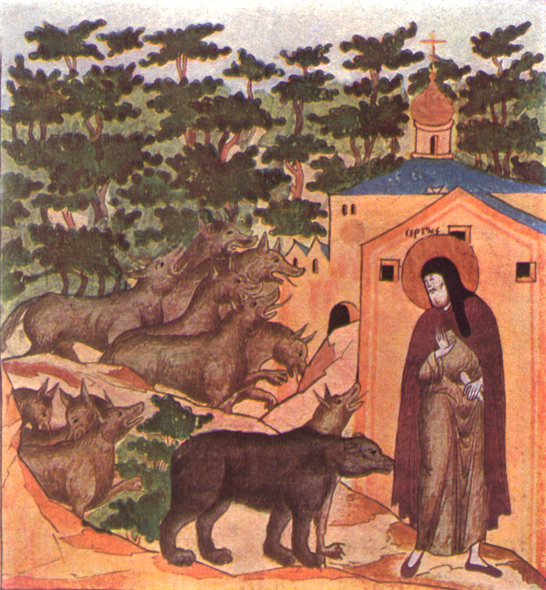 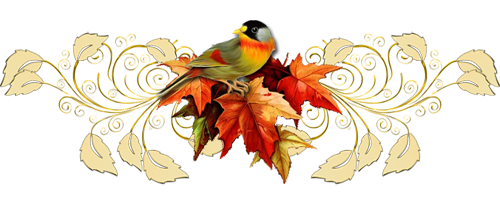 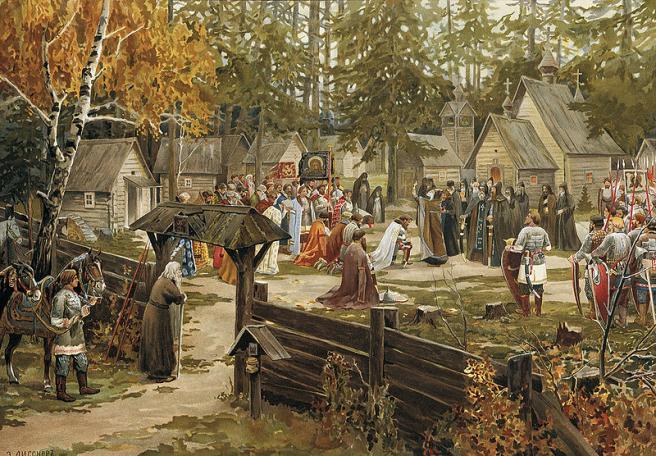 Когда о Сергии узнали,К нему тянуться люди стали.Сперва ученики-монахиК нему слетелись, словно птахи.И вот работа закипела.Все так старались сделать дело:Обитель Божию построитьИ жизнь на Божий лад настроить.
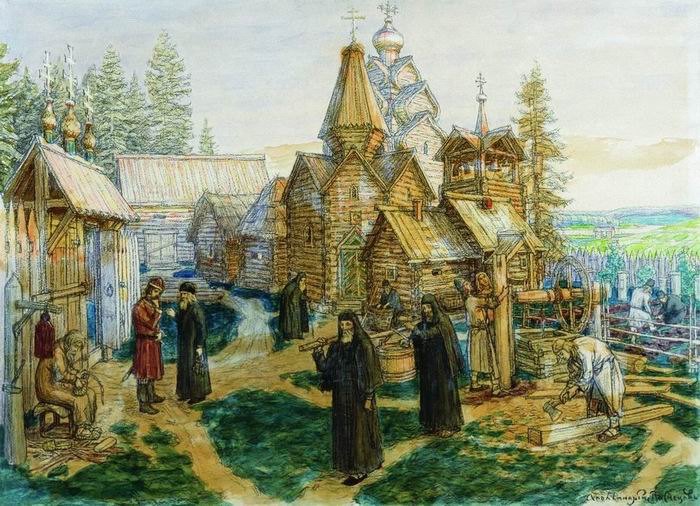 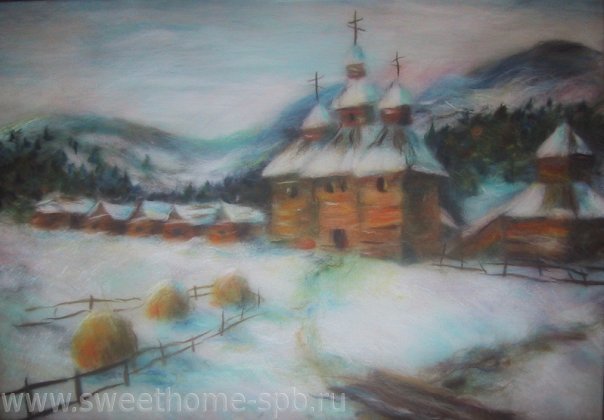 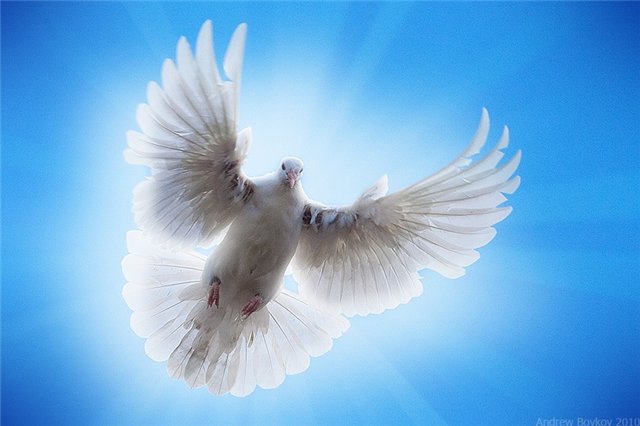 Однажды чудный свет полился,Когда Святой в ночи молился,Чтоб наш Господь, всех благ Даритель,Благословил Свою Обитель.Застыл он на пороге кельи:В сияньи дивно птицы пели!И Голос был: "Бессчетны птицы -Вот сколько к Богу обратится".
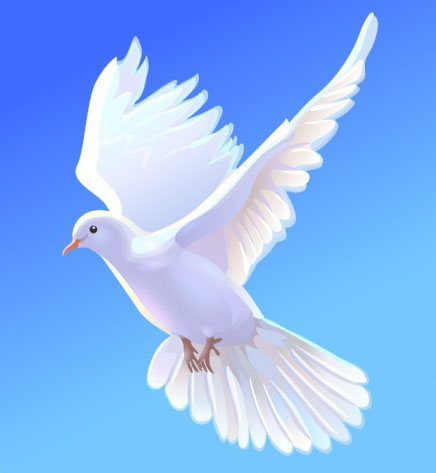 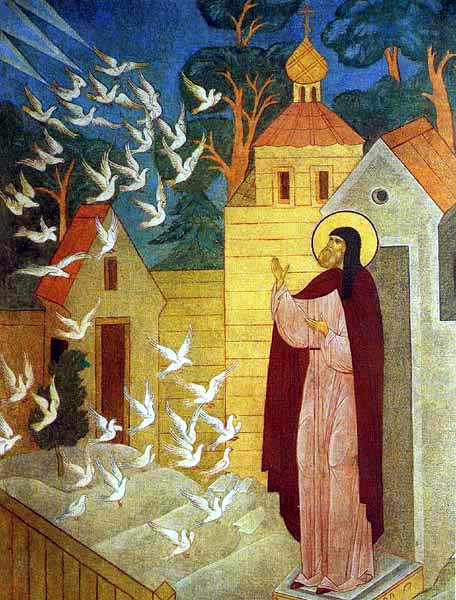 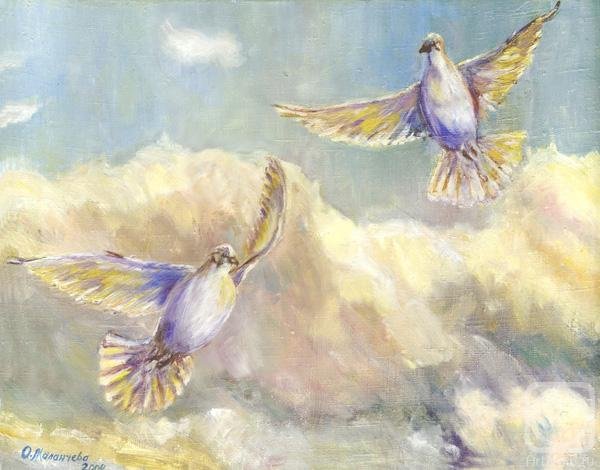 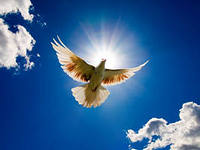 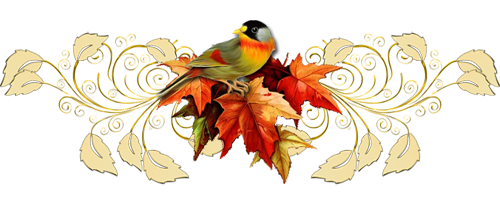 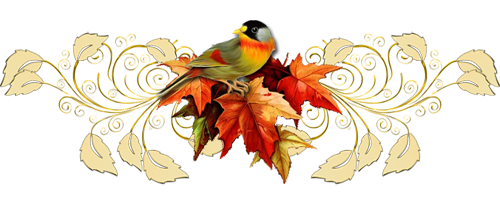 Когда Угодник Божий в храмеСлужил пред Чашею с Дарами,То в алтаре - священном местеСам Ангел с ним молился вместе,Крылатый воин Божьей рати.И видели монахи-братья,Как вдруг огонь с небес спустилсяИ прямо в Чашу опустился.
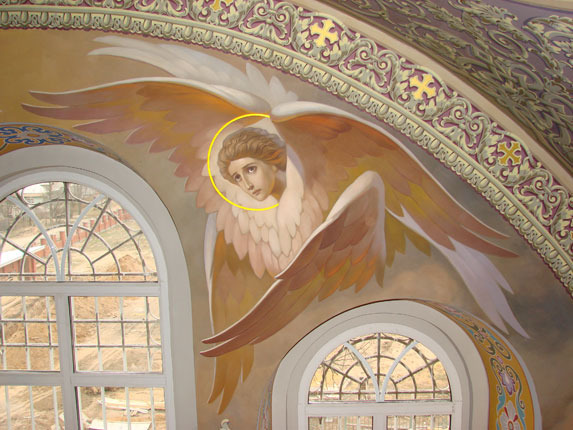 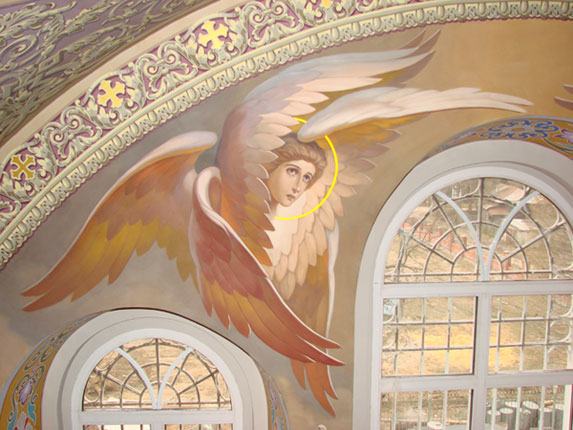 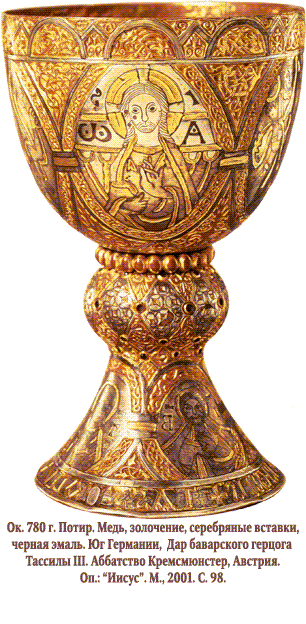 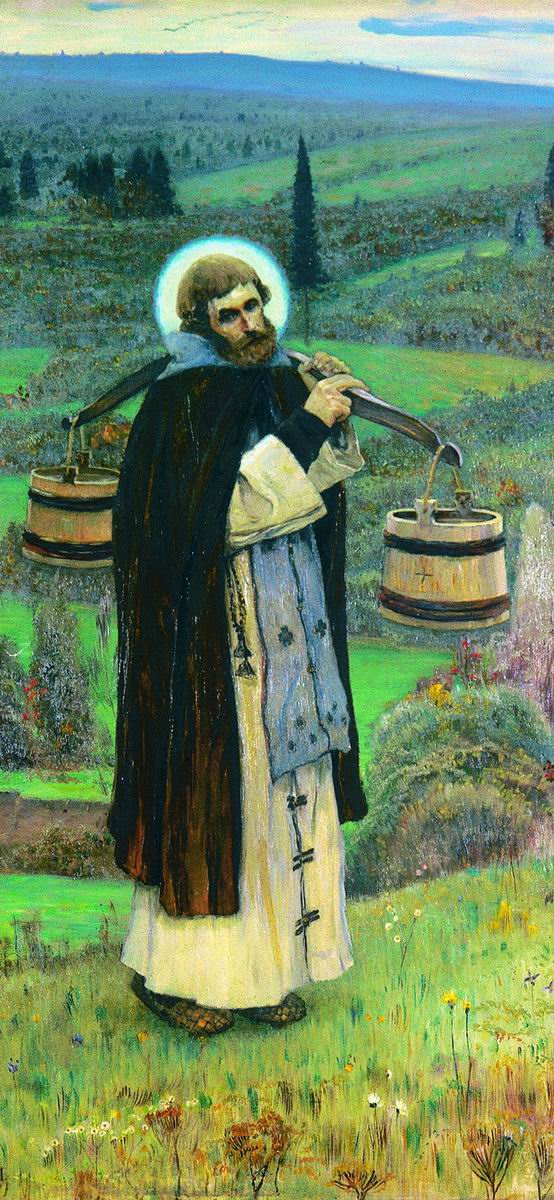 Так жил подвижник Православья,Христа и Богоматерь славя.И по его дана молитвеПобеда в Куликовской битве.Свою показывая милость,К нему Пречистая явиласьИ обещала, что ОбительСпасет Господь наш Вседержитель.
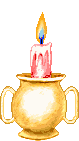 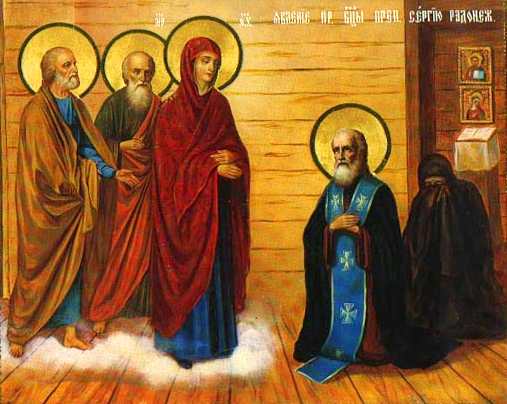 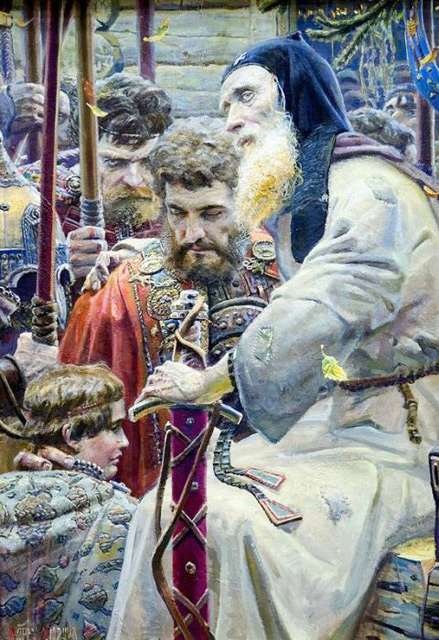 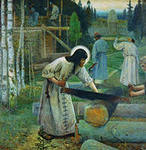 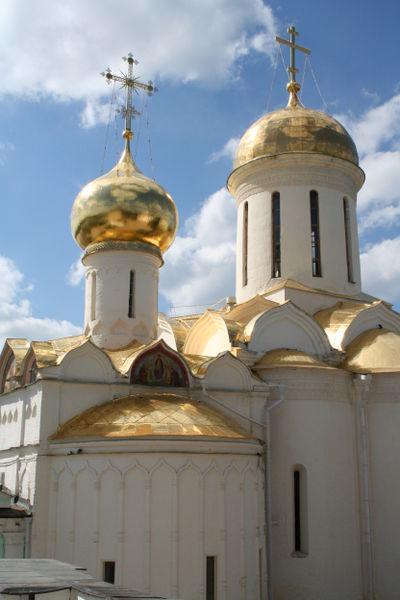 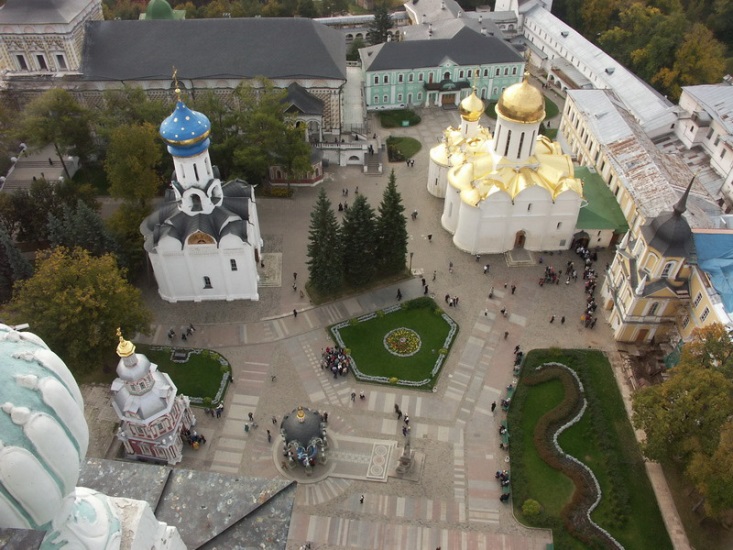 Открыто людям Божье Слово.Окончен путь земной Святого,И Преподобный в вечной жизниО нашей молится Отчизне.Угодника нетленно тело -Живет его святое дело.Он всем нам показал дорогу,Которая приводит к Богу.
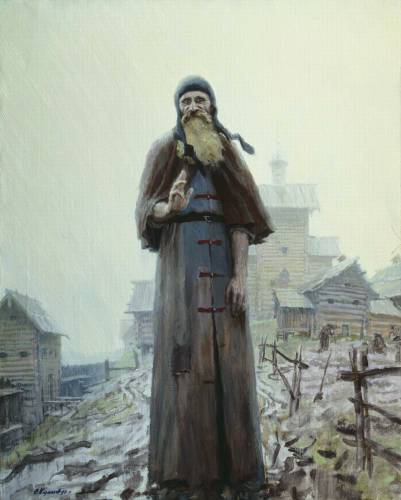 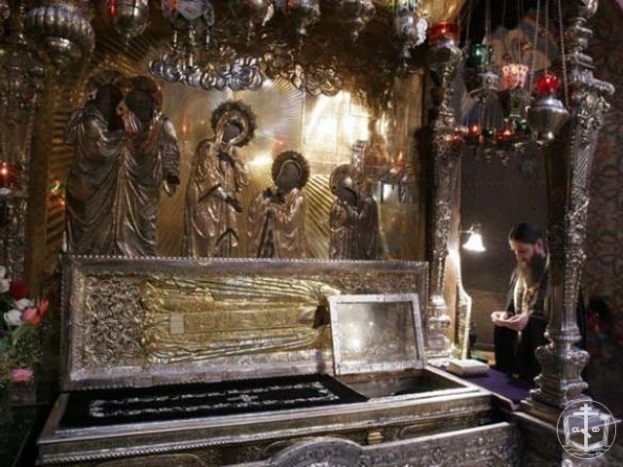 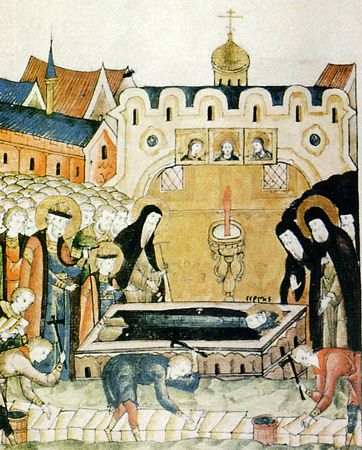 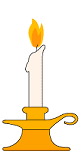